Digitaliseringens ekonomiska effekter - STORSTHLM 
2020-11-18
Få fart på rätt utvecklingsprojekt med rätt effekt
Stig.fjeldheim@upplandsvasby.se
Derk.de.beer@upplandsvasby.se
Utmaning/problem
Ingen modell för prioritering & finansiering
Lågt engagemang hos kommunledning
Svårt att finansiera initialt
Svårt att få pay-off

Behov av effektiviseringar – 1-1,5 % årligen
Digitalisering en strategi för effektivitet
[Speaker Notes: Derk]
Frågeställning
Hur få fart i digitalisering?
Hur göra rätt prioriteringar?
Hur säkra finansiering?

=> Mål, ledning, organisation, finansiering………. kultur
[Speaker Notes: Derk]
Digital strategi
Helt digitala processer. Information ska skapas, kommuniceras och förvaras digitalt.

Ökad självservice. Vi ska erbjuda möjlighet till självservice för alla som bor och verkar i kommunen.

Innovativa metoder och teknik ska användas för att höja kvaliteten i välfärden.
[Speaker Notes: Stig]
Typisk verksamhetsutvecklingsorganisation
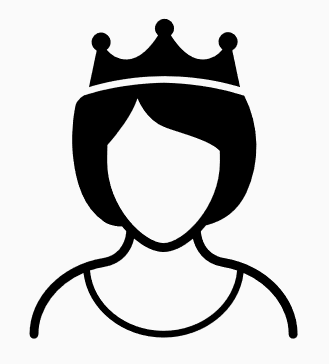 Ledningsgrupp
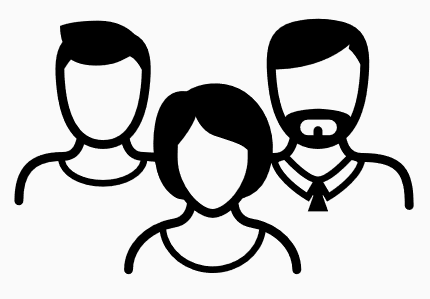 Verksamhetsutvecklingsgrupp
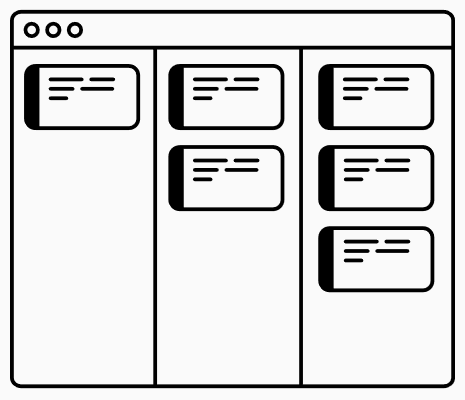 Aktivitetsplan
[Speaker Notes: Stig]
Kommunen
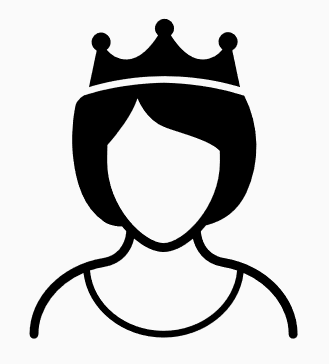 KD + Kontorschefsgrupp
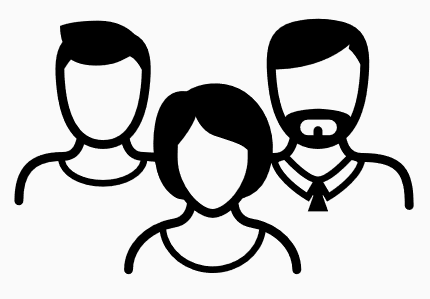 Ek&digitaliseringsdirektör, projektägare, digitaliseringschef
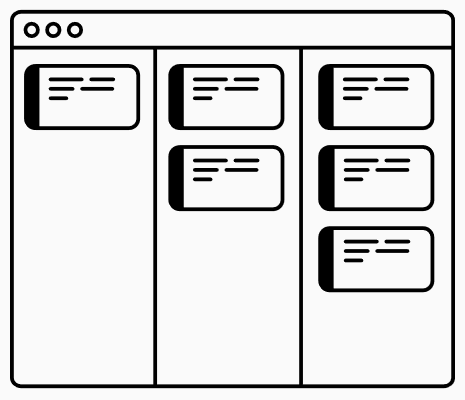 Prioriterade digitaliseringsprojekt
[Speaker Notes: Stig generellt – utgångspunkten typisk verksamhetsutvecklingsorganisation
Derk kommentar:
Ekonomerna ropade efter verksamhetsutveckling/digitalisering för att klara effektiviseringar
IT och verksamhetsutvecklarna ropade efter finansiering och prioritering
En avdelning, en agenda och röst i kommunledning]
Ledningens engagemang
Effektiviseringsbehov förutsätter verksamhetsutveckling & digitalisering med hög pay-off
Tydlig målbild-strategi
Gemensam prioritering – mkt stödprocesser
Förankrad portfölj
Central pott 5 mkr
	- initiala investeringar
	- kommunövergripande projekt
[Speaker Notes: Derk
Stig kommenterar centarl investeringspott 3 mkr]
2019
2020
2021
UVK 2019-10-17 // ROADMAP FÖR DIGITALISERINGPRIORITERADE PROJEKT
Vi är här!
Q4
Q1
Q3
Q4
Q1
Q2
Q2
Införande av ny identitetsplattform
Förvaltning
DIGITALA MEDARBETARPROCESSER
Chefsportalen m anställningsprocess
Självservice
Nya digitala stödprocesser (ex. utvecklingsamtal)
Upphandling
Förvaltning
Projektriggning
DIGITALISERING BYGGLOVSPROCESSEN
Införande: processutveckling, migrering, teknisk utveckling
Projektriggning
Utveckling av koncept/målbild
Stöd och och förvaltning av koncept
INTERNETKOMMUNEN VÄSBY
Utveckling av teknisk plattform
Utveckling i verksamheterna
Etableringsstöd till verksamheterna
SYSTEMFÖRVALTNING
Etablera nätverk
Utbildning för förvaltningsledare
Teknisk etablering
Samverkan Storsthlm
SÄKER DIGITAL KOMMUNIKATION
Löpande verksamhetsnära processkartläggning och införande
[Speaker Notes: Stig]
Kontor/avdelning
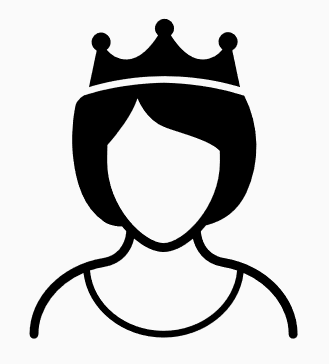 Digital ledningsgrupp
Enhetschefer, Utvecklingsledare, förvaltningsledare, projektledare, verksamhetsutvecklare
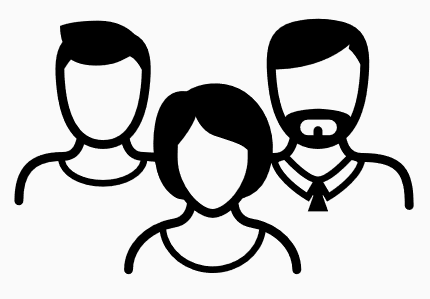 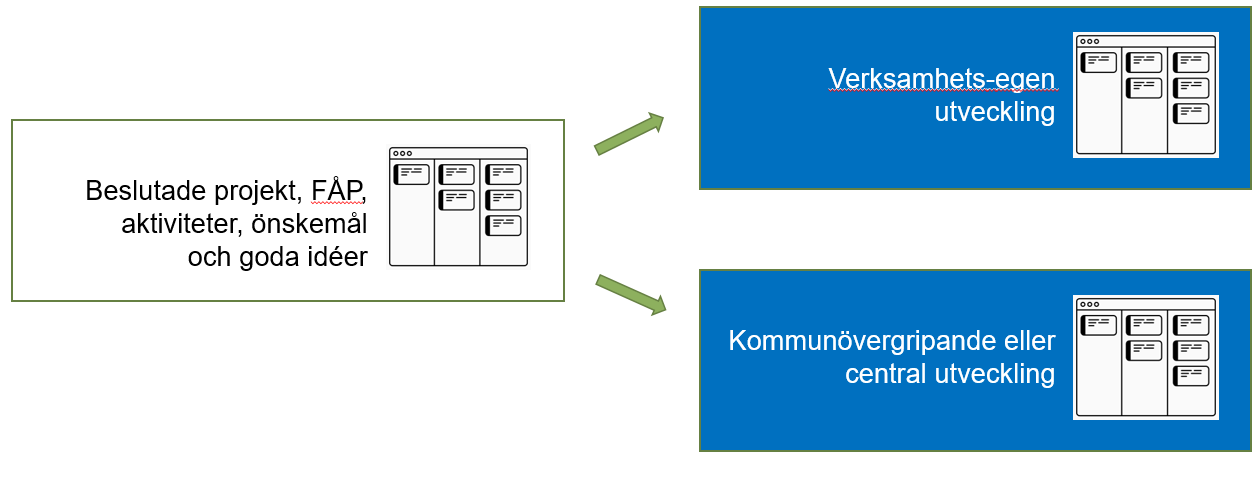 [Speaker Notes: Stig generellt
& Derk exempel Ekonomi LG 1 timma varannan vecka = tydliga prioriteringar, förankrade projekt, snabbt undanröja hinder => Fart]
Resultat
Centrala och lokala prioriteringar utifrån nytta/payoff
Enkel modell kostnader-tid-kvalitet ”samma leverans till lägre kostnad eller större eller bättre leverans till samma kostnad”
Ledningens engagemang centralt och lokalt
Tydligare prioriteringar och finansiering

Snabbare, enklare, tydligare
Få fart på rätt utvecklingsprojekt med rätt effekt
[Speaker Notes: Derk 
Centrala och lokala prioriteringar utifrån nytta/payoff
Enkel modell kostnader-tid-kvalitet ”samma leverans till lägre kostnad eller större eller bättre leverans till samma kostnad”
Ledningens engagemang centralt och lokalt
Tydligare prioriteringar och finansiering

Snabbare, enklare, tydligare]